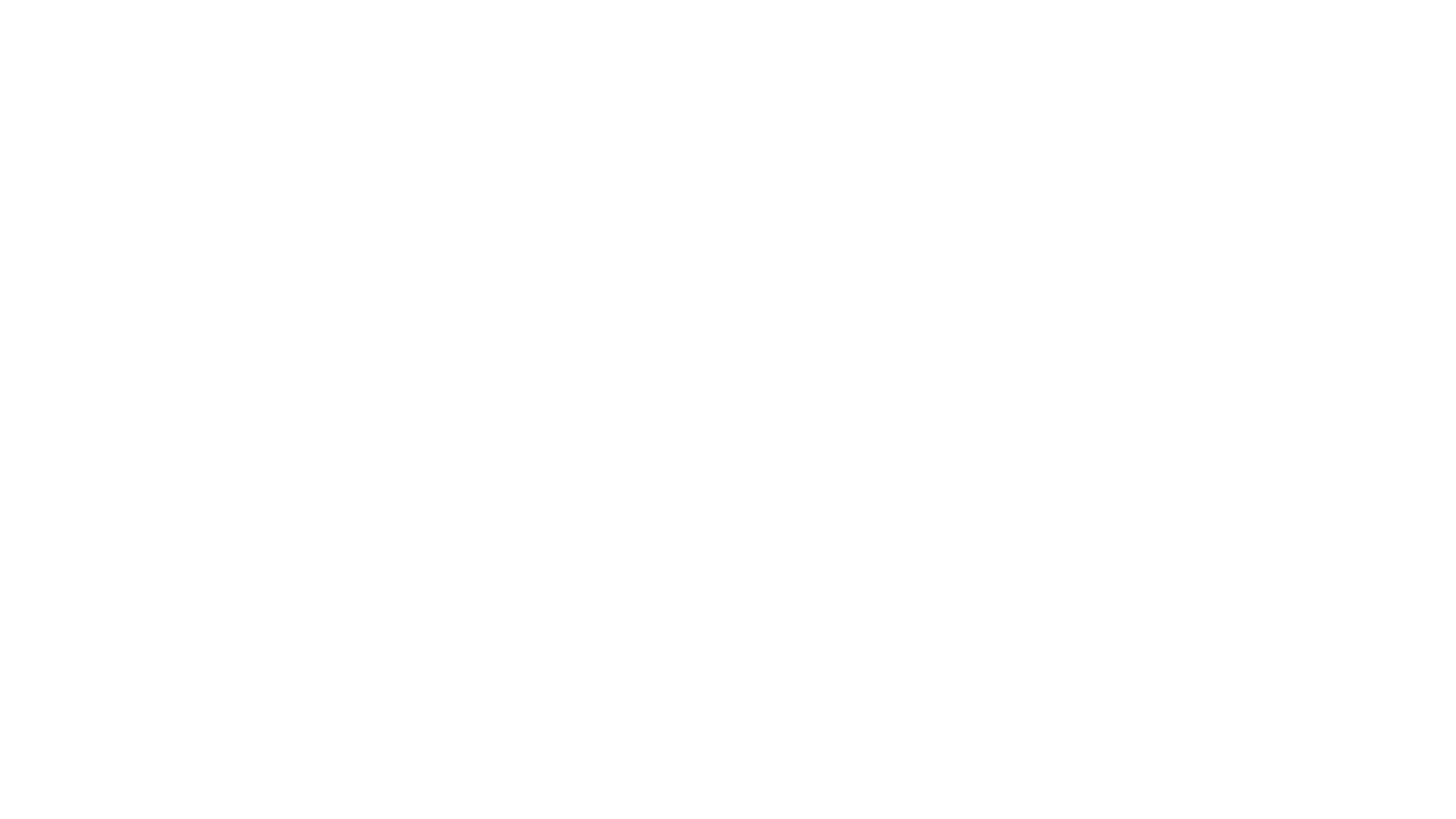 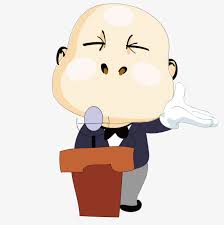 บทที่ 4 การพูด
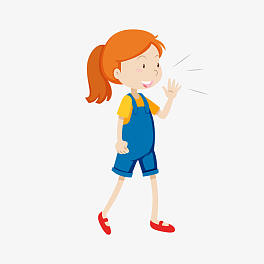 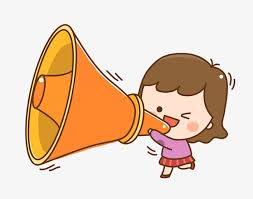 การพูด
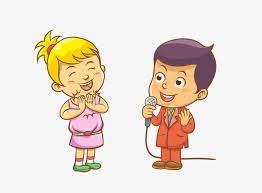 การถ่ายทอดความรู้ ความคิด ความรู้สึก หรือความต้องการของผู้พูด เพื่อสื่อความหมายไปยังผู้ฟังให้ได้ผลตามวัตถุประสงค์ของผู้พูด โดยใช้ถ้อยคำ น้ำเสียง อากัปกิริยา ท่าทาง สีหน้า และสายตาสื่อสารกัน
ความสำคัญของการพูด
มนุษย์ใช้ การพูด เพื่อการสื่อสารมากกว่าวิธีอื่น 
การพูดเป็นทั้ง “ศาสตร์” และ “ศิลป์”
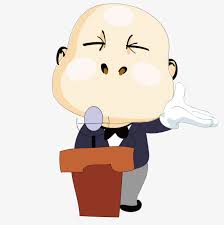 องค์ประกอบของการพูด
สาระหรือเนื้อเรื่อง
ผู้ฟัง
ผู้พูด
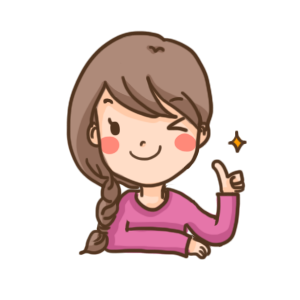 วัตถุประสงค์ของการพูด
1. พูดให้ความรู้หรือเพื่อบอกเล่า
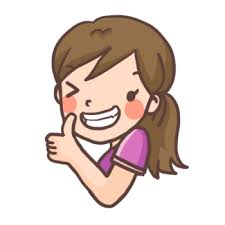 2. พูดเพื่อโน้มน้าวใจ
3. พูดเพื่อจรรโลงใจ
ลักษณะของการพูด
1. พูดโดยไม่มีการเตรียมตัวล่วงหน้า
2. พูดโดยการอ่านต้นฉบับที่เตรียมมา
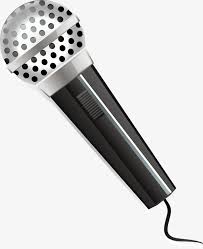 3. พูดโดยการท่องจำเนื้อหา
4. พูดโดยการจำโครงเรื่อง
หลักการพูดเบื้องต้น
การเตรียมการพูด
กำหนดวัตถุประสงค์
การปฏิบัติขณะพูด
วิเคราะห์ผู้ฟัง
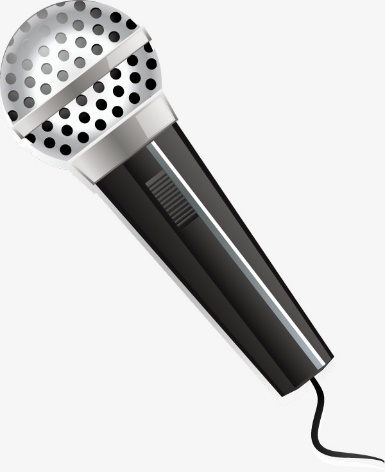 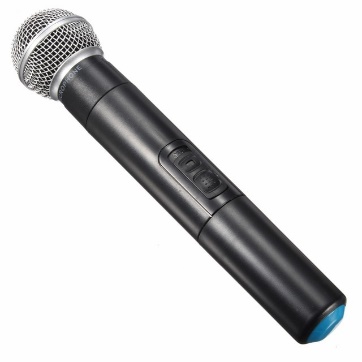 อิริยาบถประกอบ
เลือกเรื่อง
การใช้ภาษาพูด
การใช้สายตา
ประมวลเนื้อหา
การออกเสียง
การใช้เสียง
วางโครงเรื่อง
การใช้คำ
จัดระเบียบเรื่อง
ฝึกซ้อมพูด
การพูดประเภทต่าง ๆ
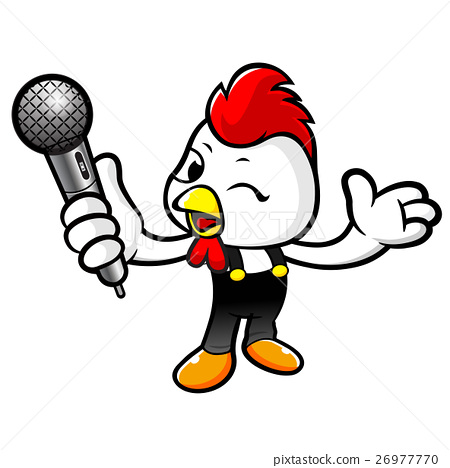 การพูดแนะนำ
การพูดนำเสนอความรู้และความคิด
การพูดอภิปราย
การพูดนำเสนอผลงาน
การพูดอธิบาย
การประเมินผลการพูด
การประเมินผลการพูด เป็นการตรวจสอบการพูดในแต่ละครั้งว่ามีข้อดีและข้อบกพร่องอะไรบ้าง เพื่อปรับปรุงการพูดครั้งต่อไป
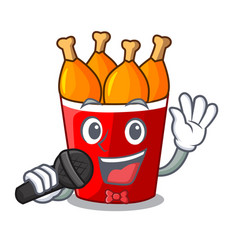